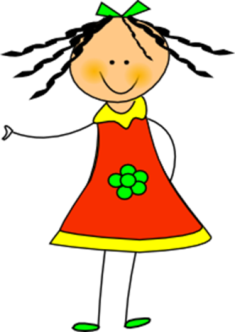 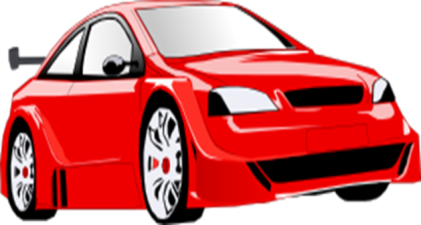 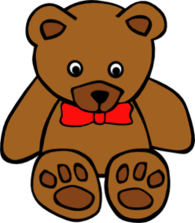 Many, many toys!
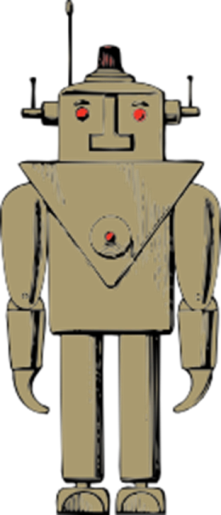 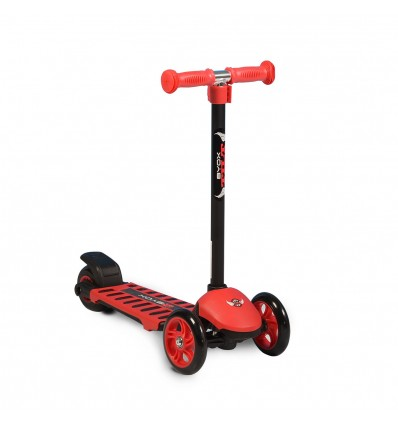 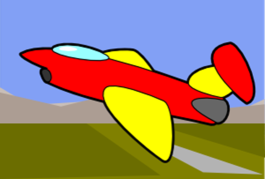 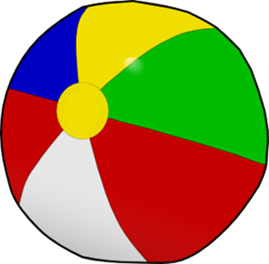 Listen, point and say
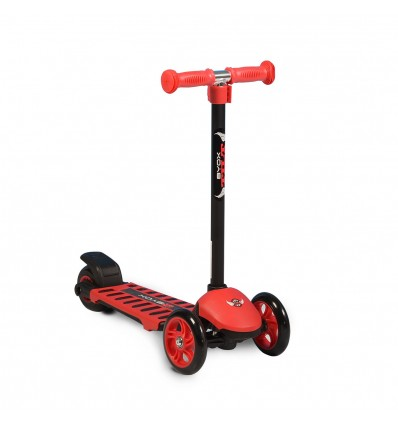 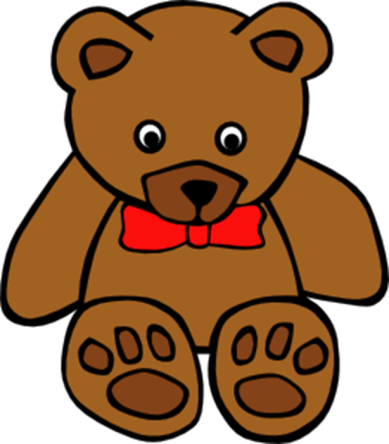 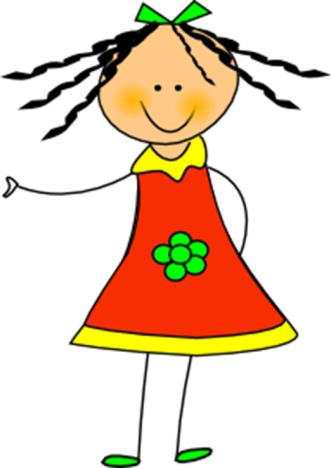 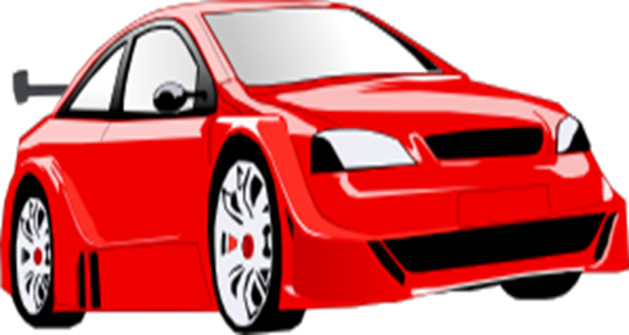 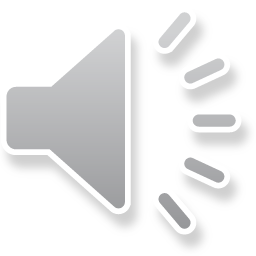 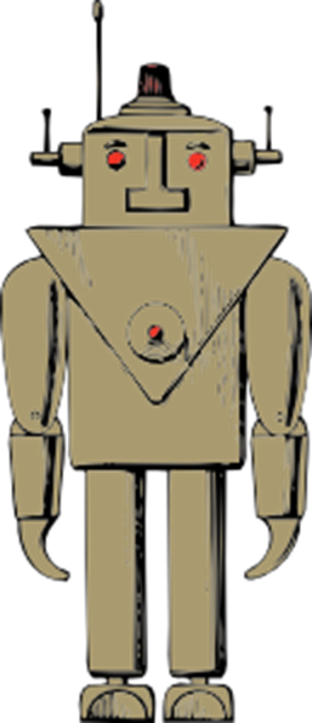 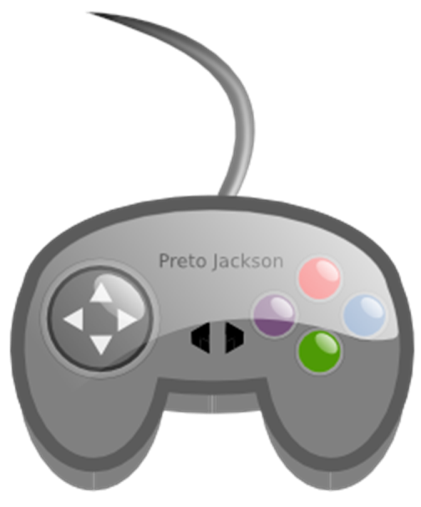 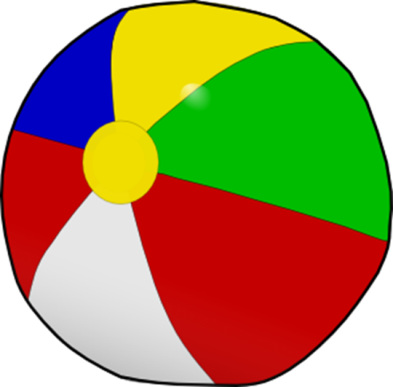 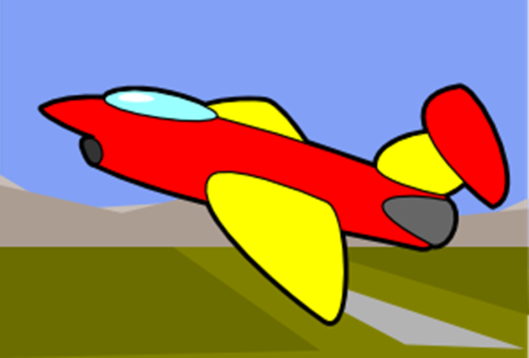 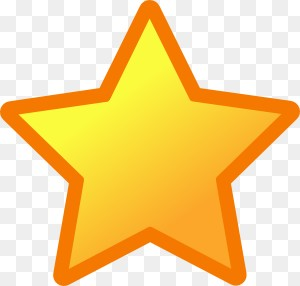 Let’s play a guessing game!
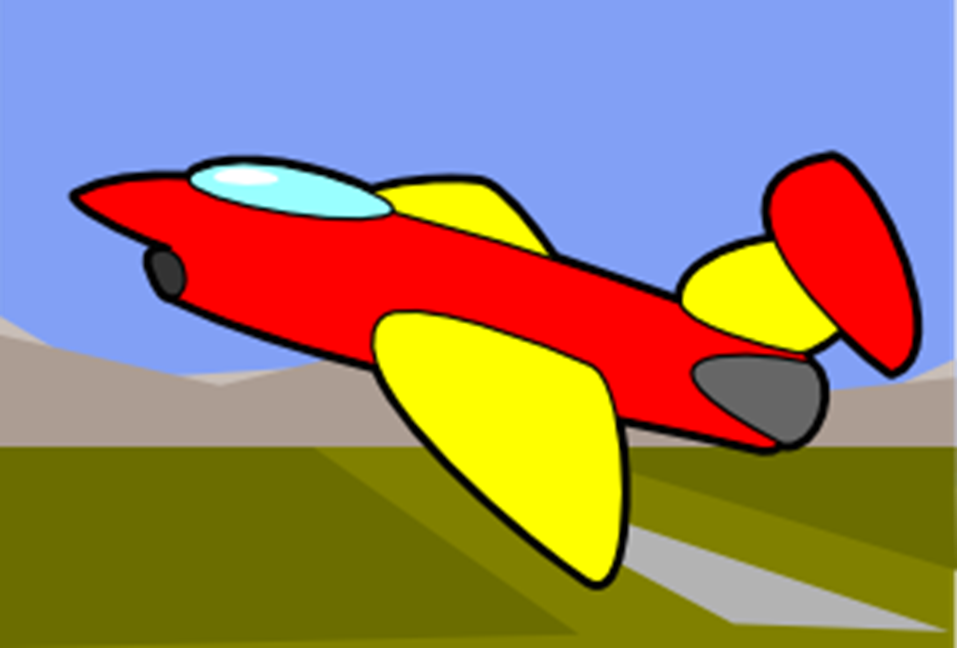 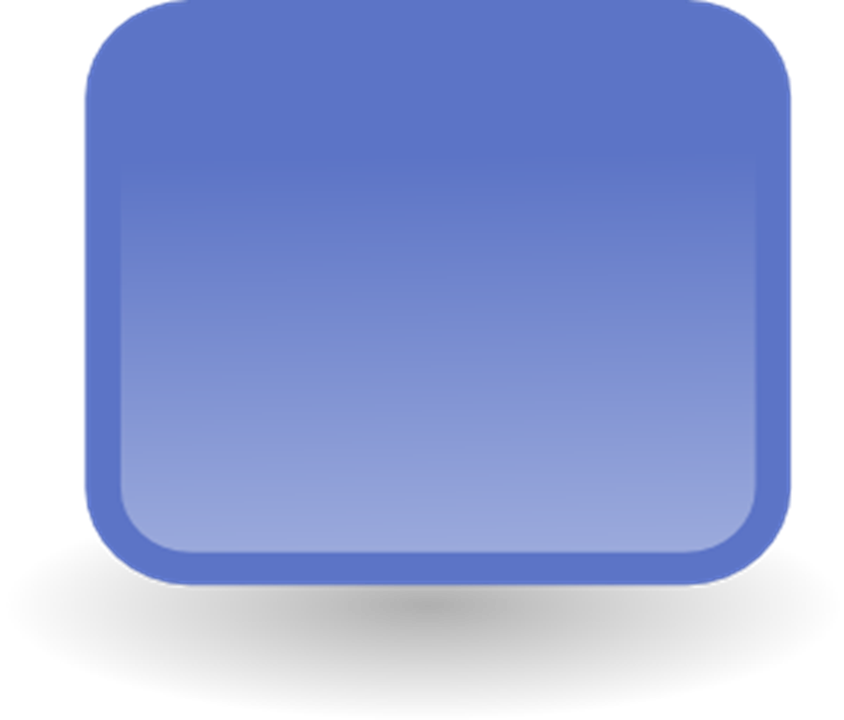 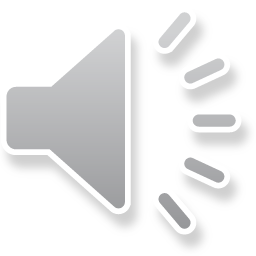 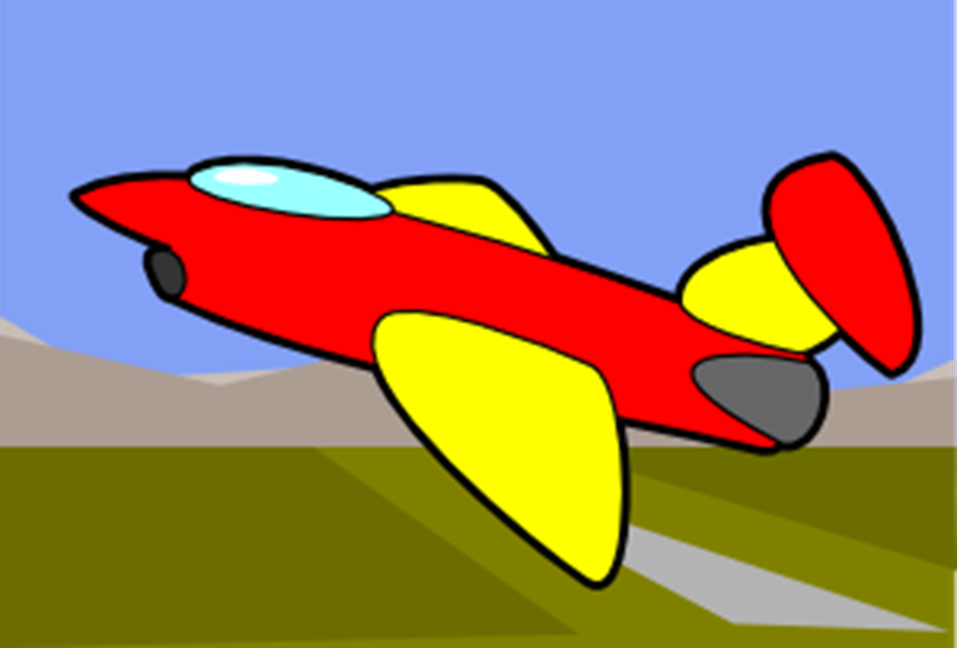 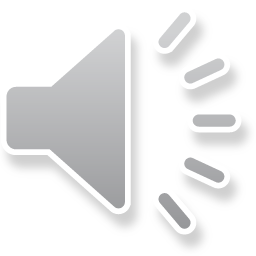 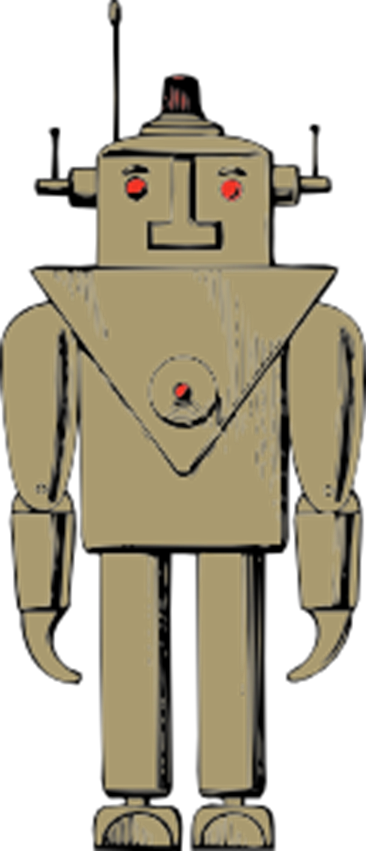 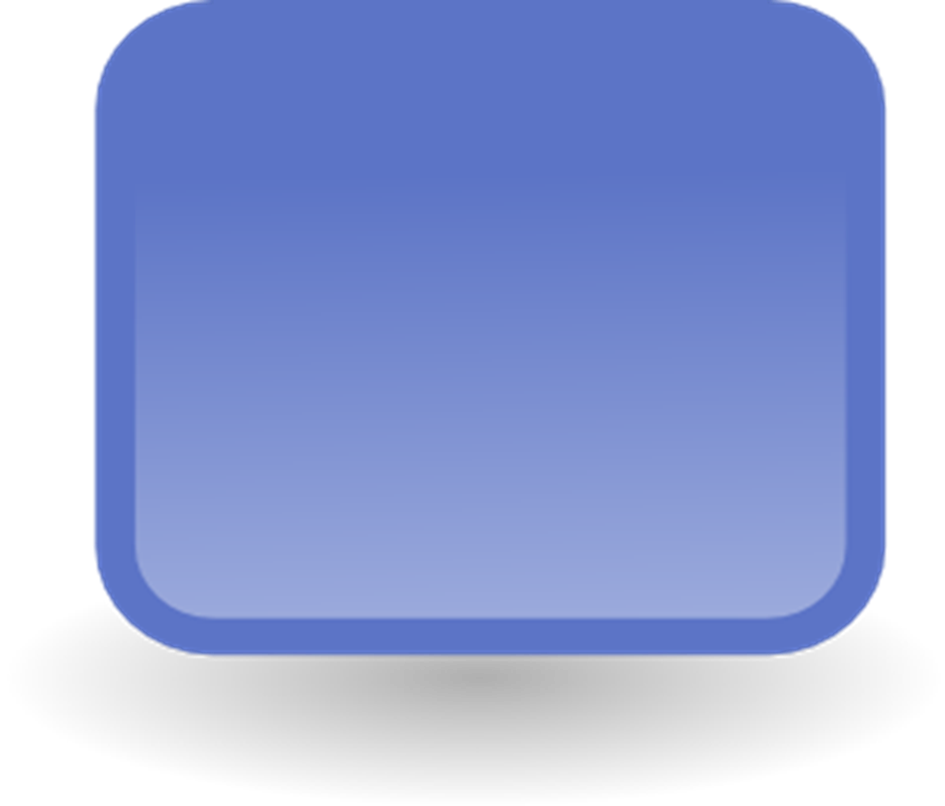 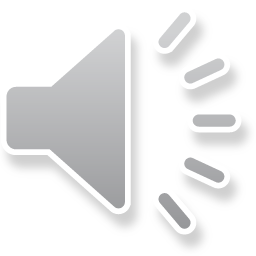 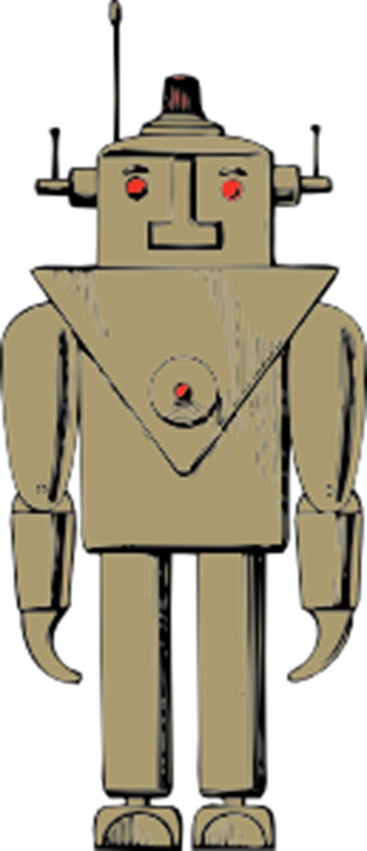 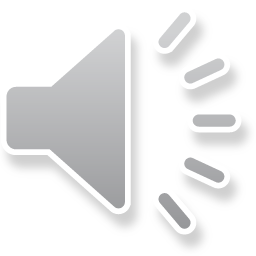 Make a question
Is it a …….. ?
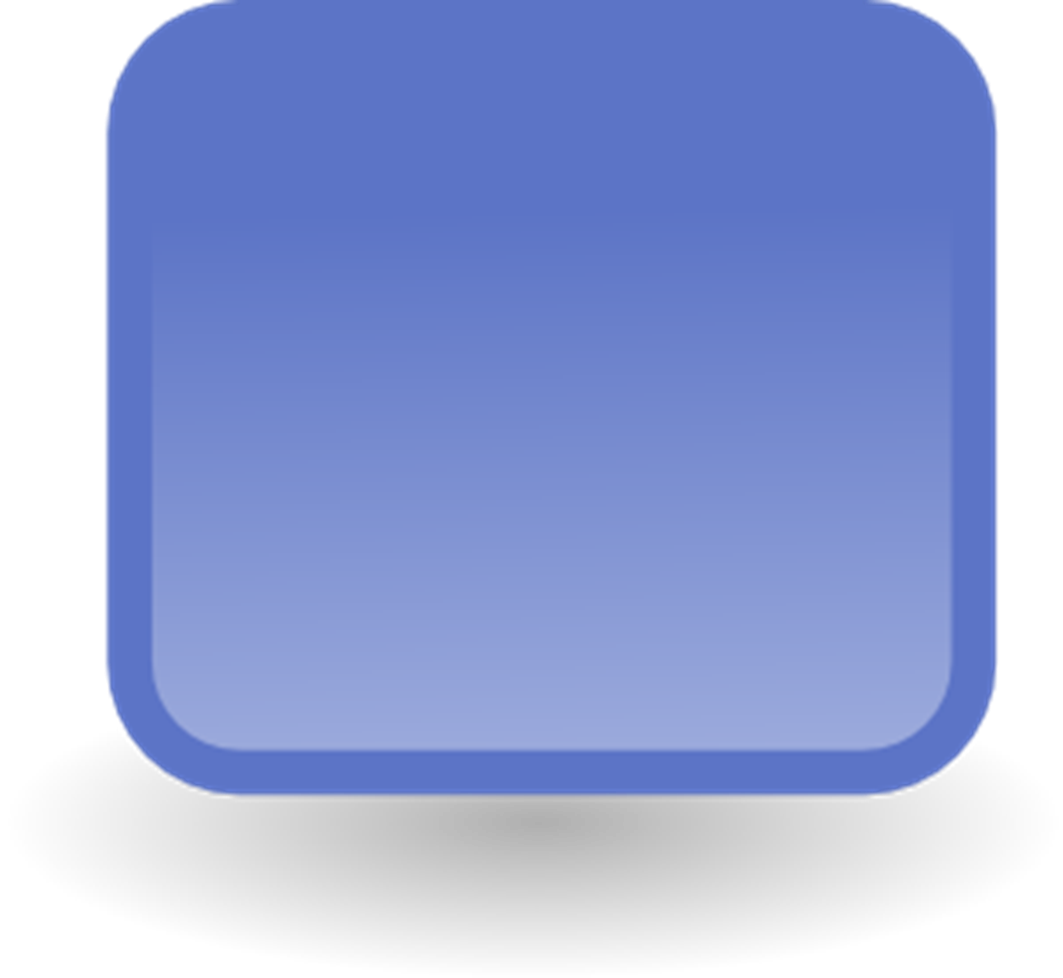 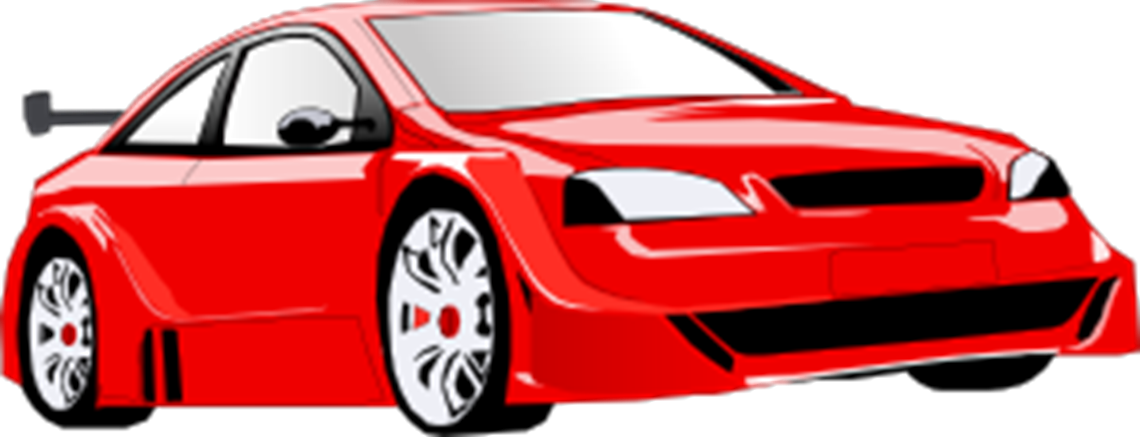 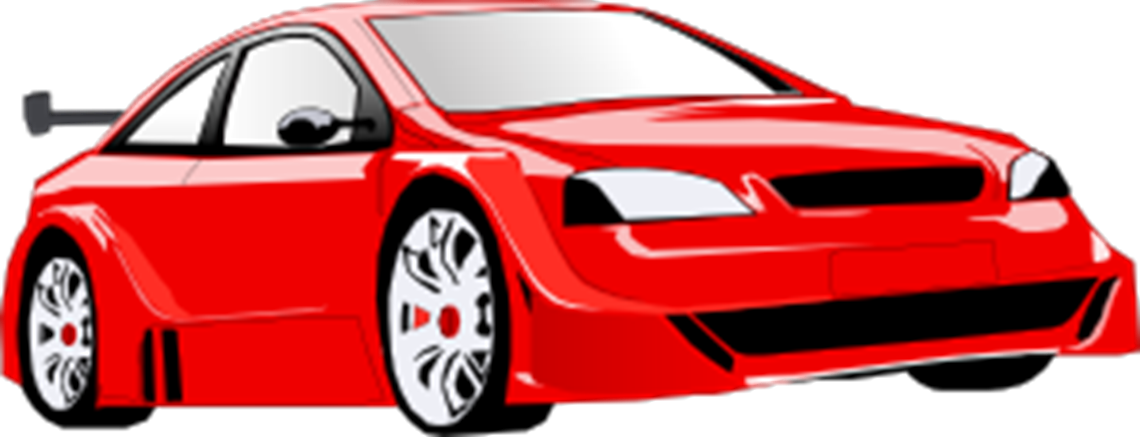 Make a question
Is it a …….. ?
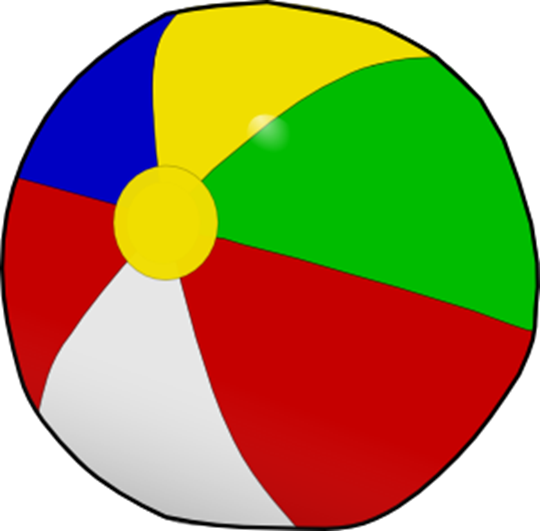 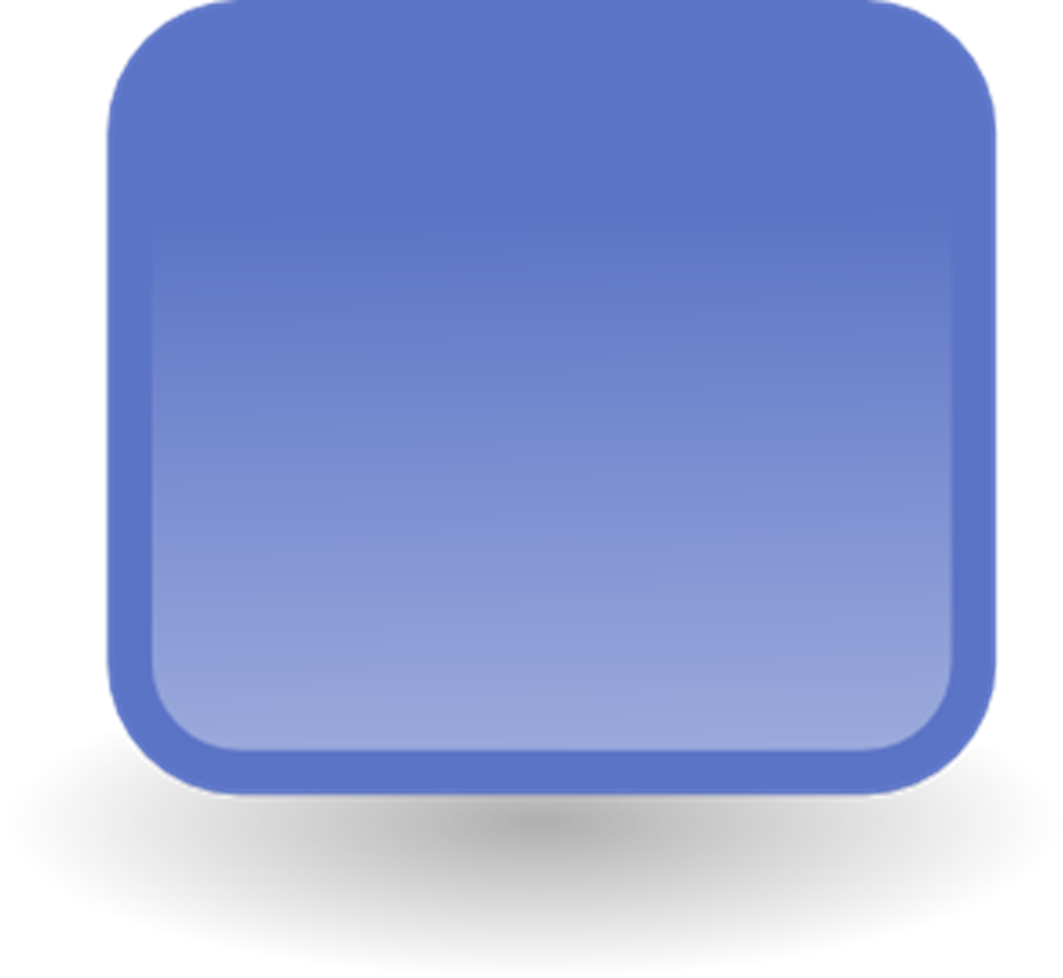 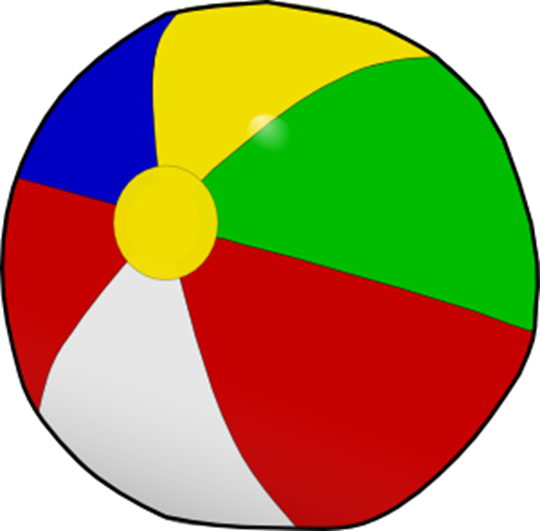 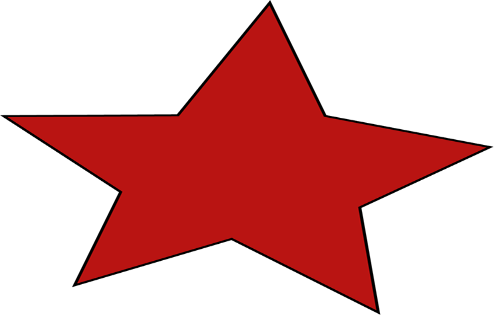 Let’s play!

     Click on the link below:
http://www.quia.com/jg/3114018.html
Listen to  the chant!
This is my doll. 
This is my doll.
It’s big and tall! 

This is my car. 
This is my car.
It’s red and black!
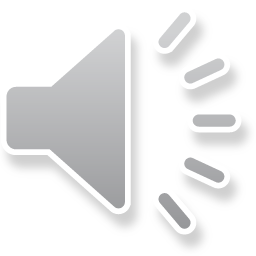 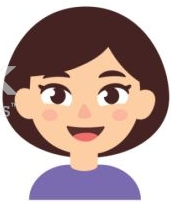 Let’s say the chant
together!
Let’s say the chant!
This is my doll. 
This is my doll.
It’s big and tall! 

This is my car. 
This is my car.
It’s red and black!
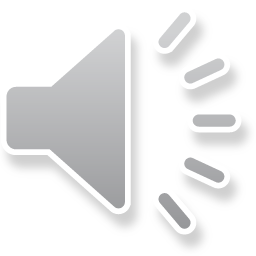 Let’s sing 10 little aeroplanes!
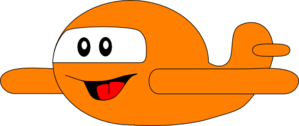 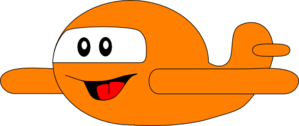 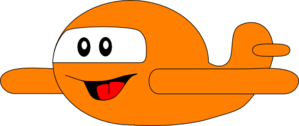 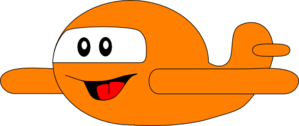 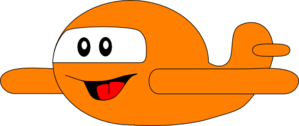 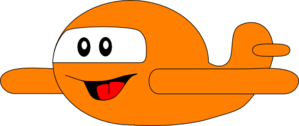 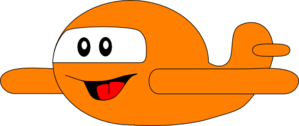 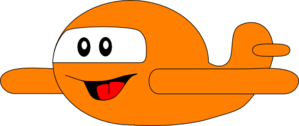 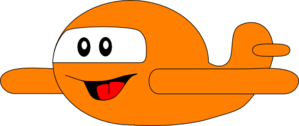 Click here:
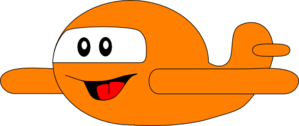 https://youtu.be/4J5ywWdp_-M
This is my poster. Listen!
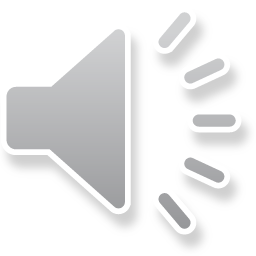 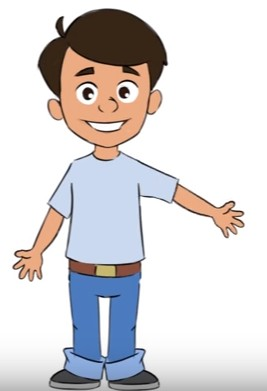 Now, make your own poster!
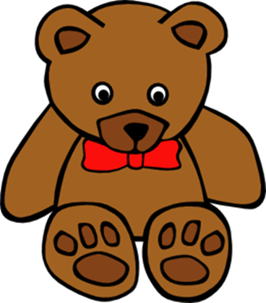 Images courtesy of:
http://www.clker.com

clipart-library.com
Presentation designed by the English Curriculum Development team, 
Cyprus Ministry of Education, Culture, Sports and Youth.